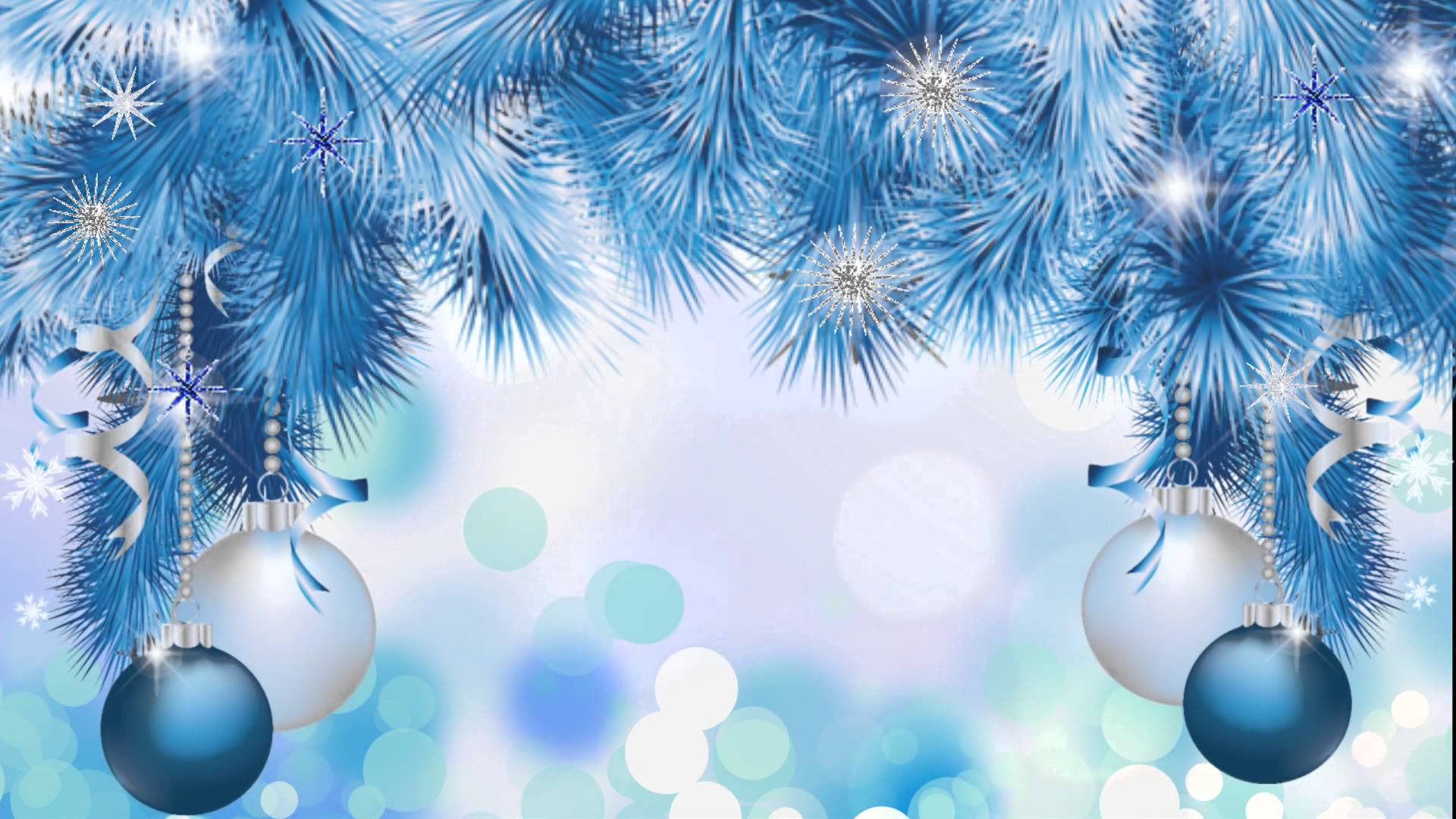 Новогодний подарок

А где это пригодится?
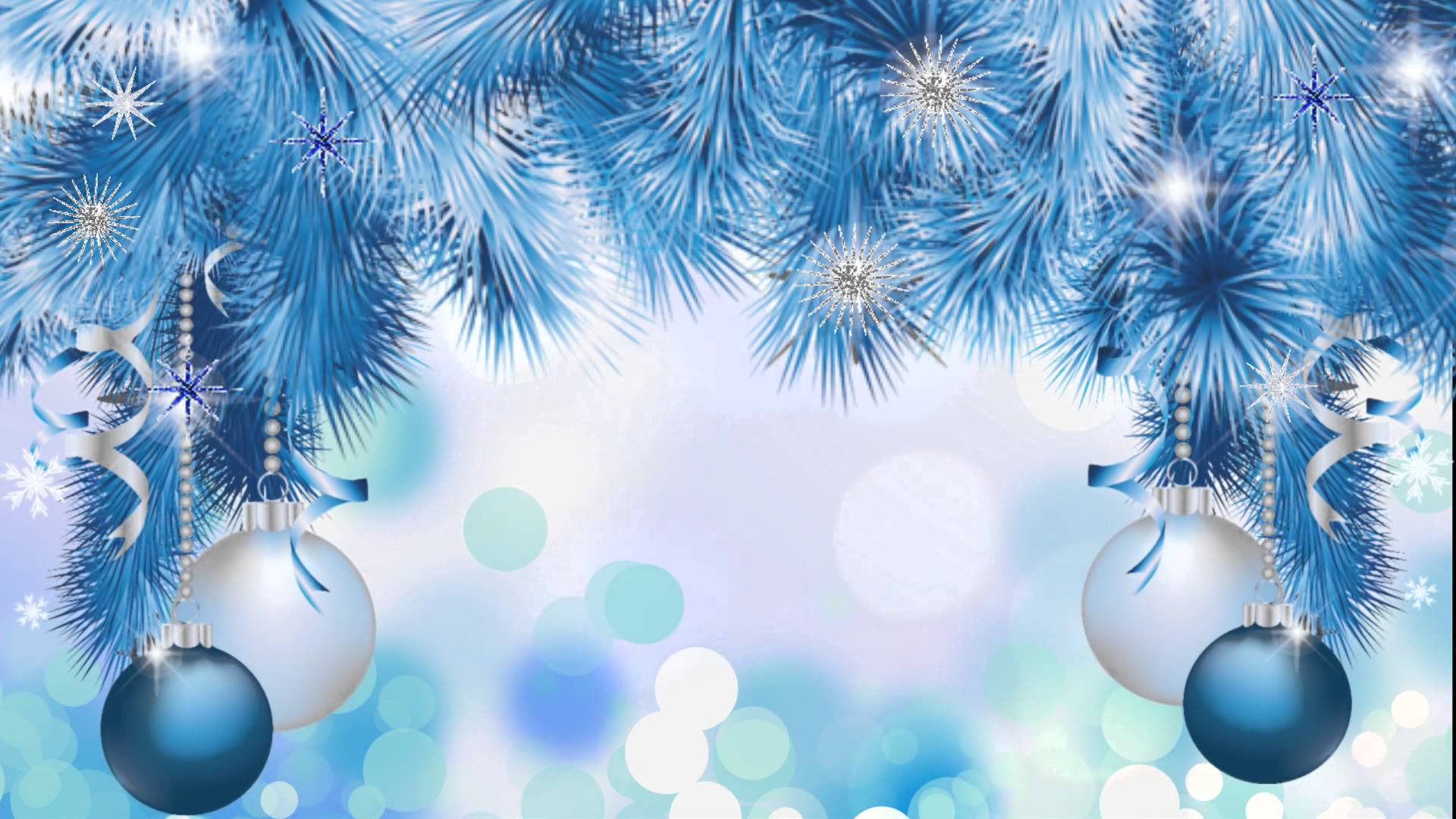 К снегу тянется рука –Я леплю снеговика,Но, пока поставил глазки, Все растаяли бока.Я принёс морковку-носИ расстроился до слёз –Снеговик мой, будто в сказке,Превратился в колобка...И сказал мне: – Будет хуже...Превращусь я скоро в лужу...
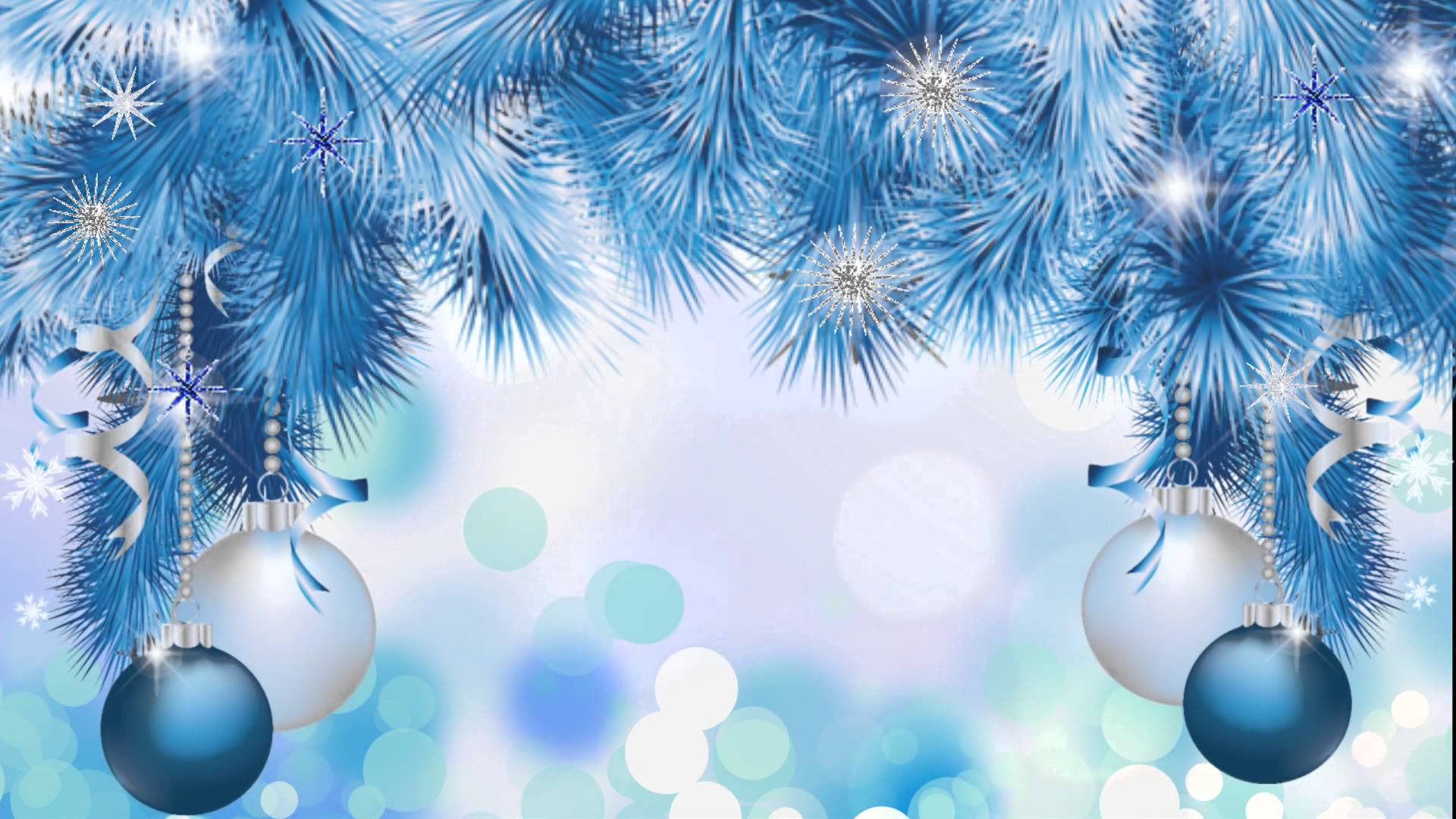 Прививать у учащихся  трудолюбие, развивать эстетический вкус на уроках технологии, это старается делать каждый учитель. А я хочу предложить сделать с ребятами новогодний подарок, чтобы засветились их глазки, когда они понесут своим мамам вот такой - подарок
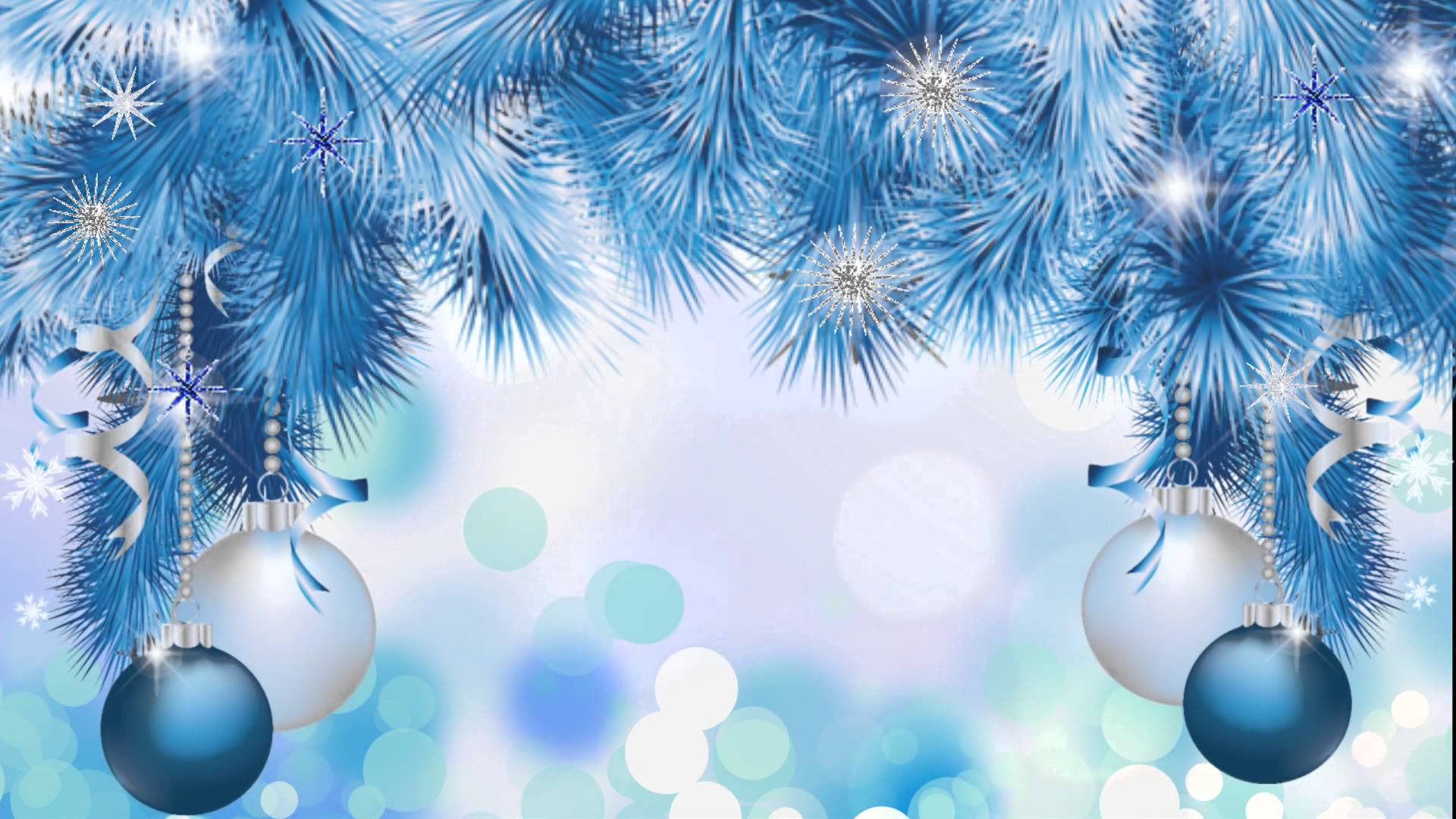 Для этой работы нам нужно совсем немного:  1) 2 листа бумаги формат А4 (белый и цветной на ваш вкус)2) диск 3) ножницы4) линейка5) карандаш6) клей-карандаш7) ватные диски8) украшение (пайетки)
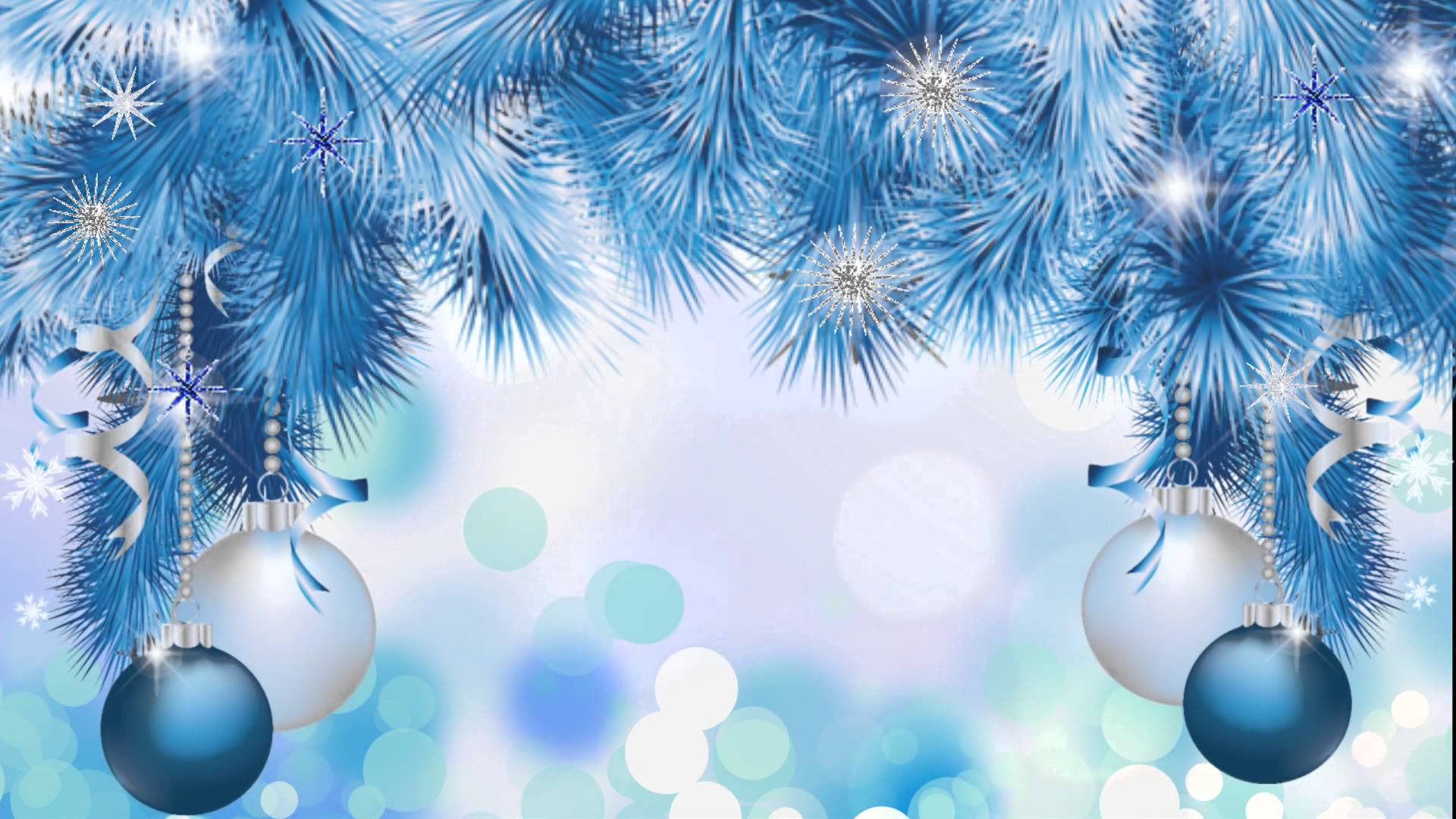 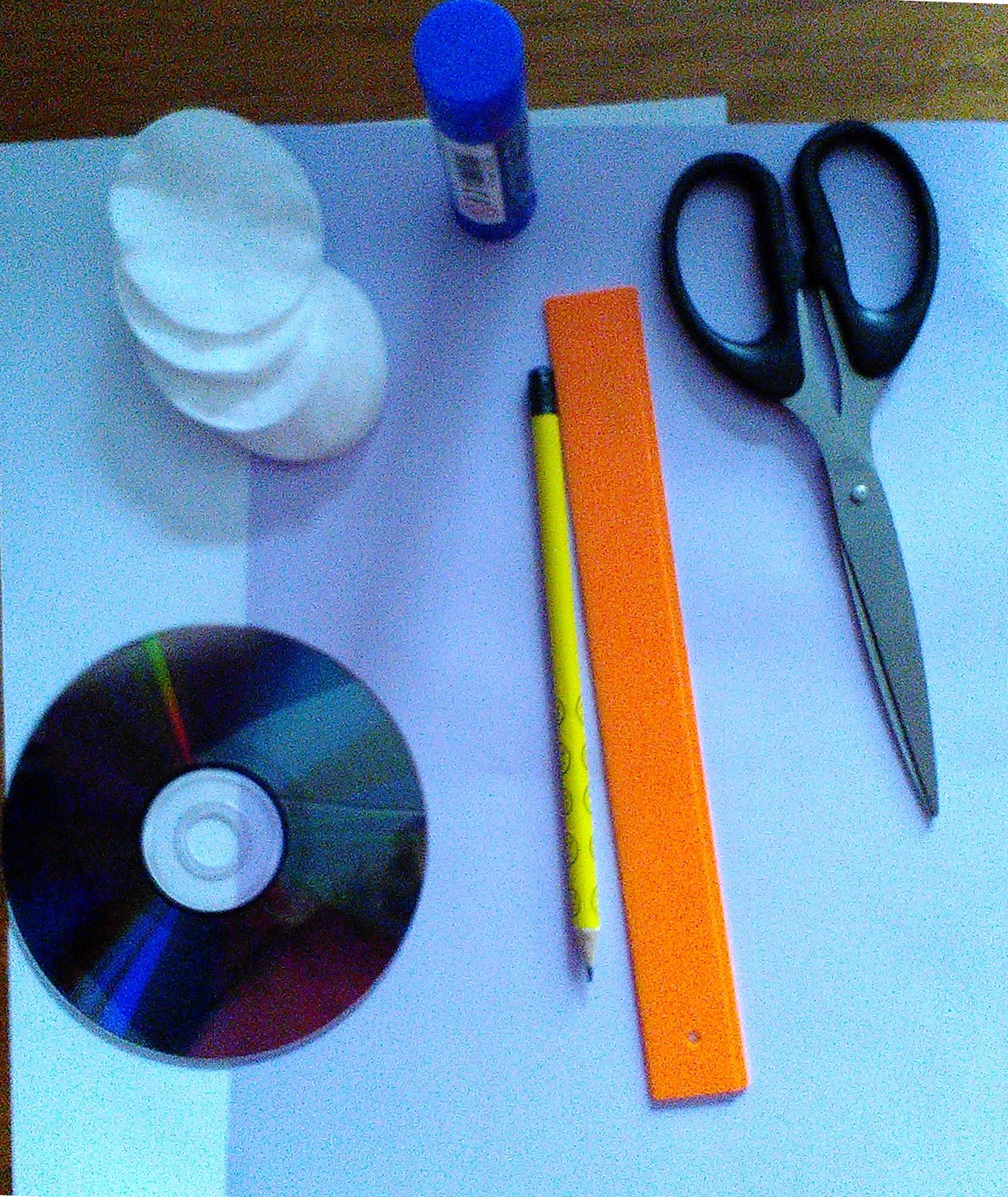 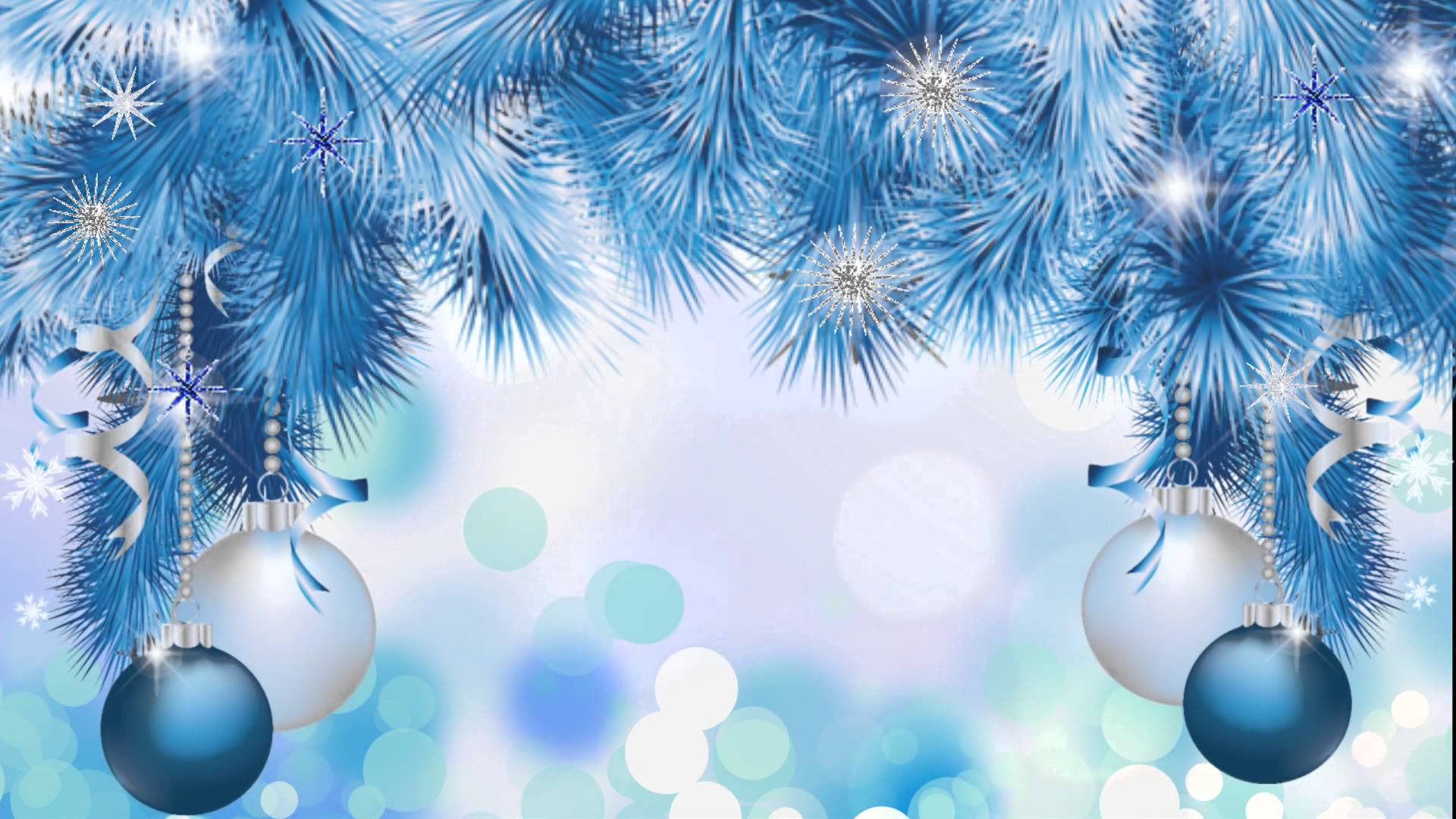 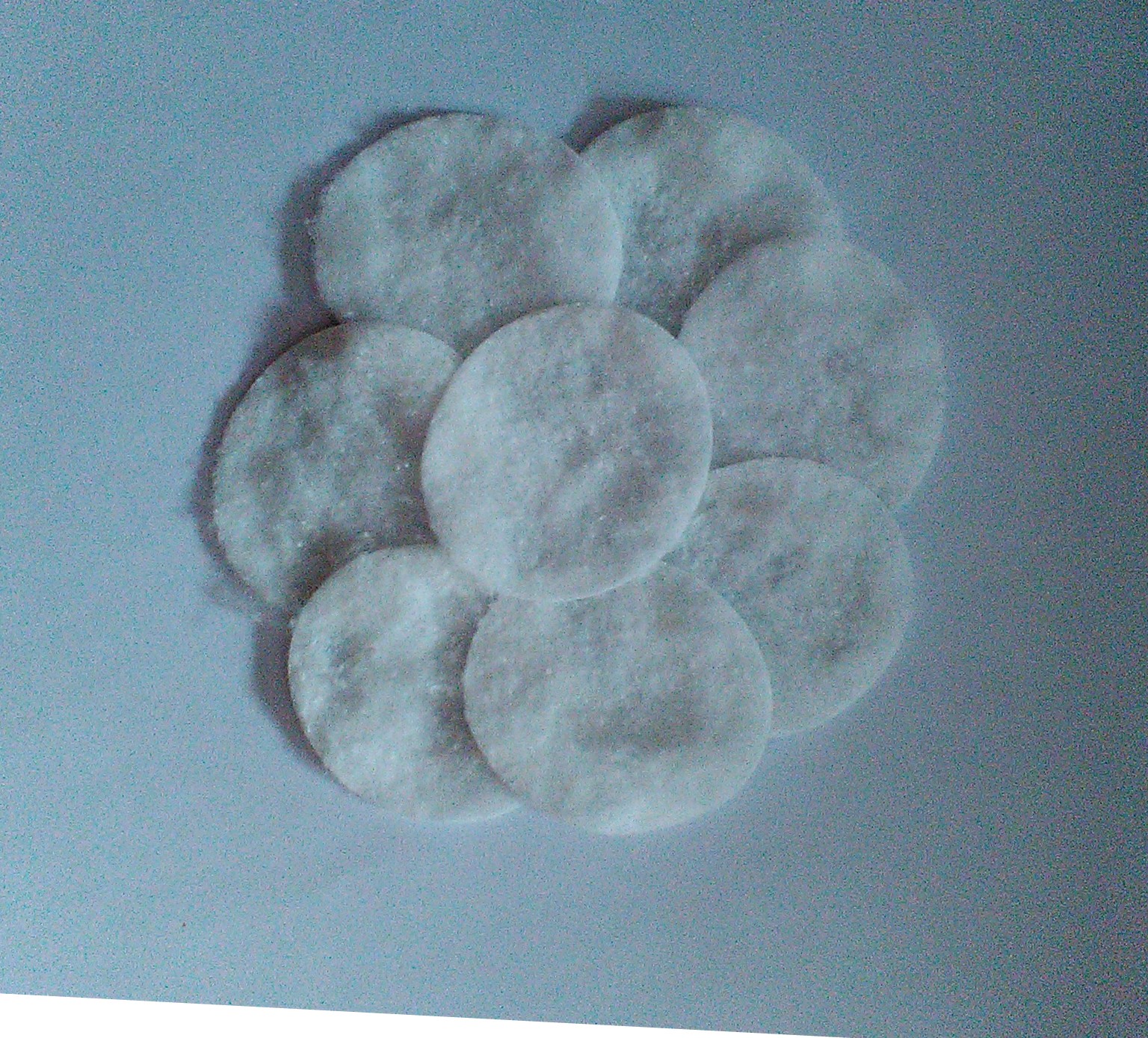 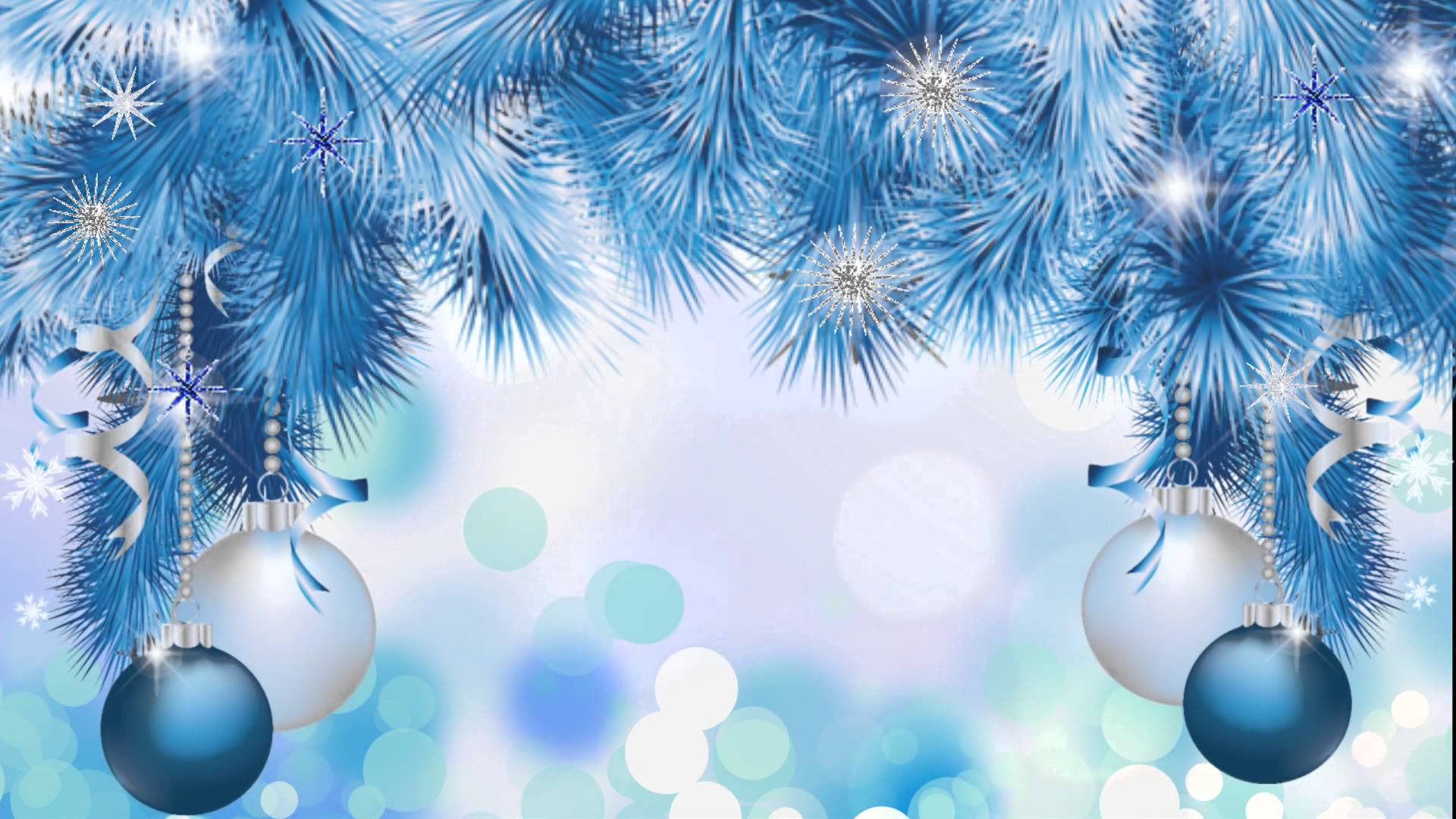 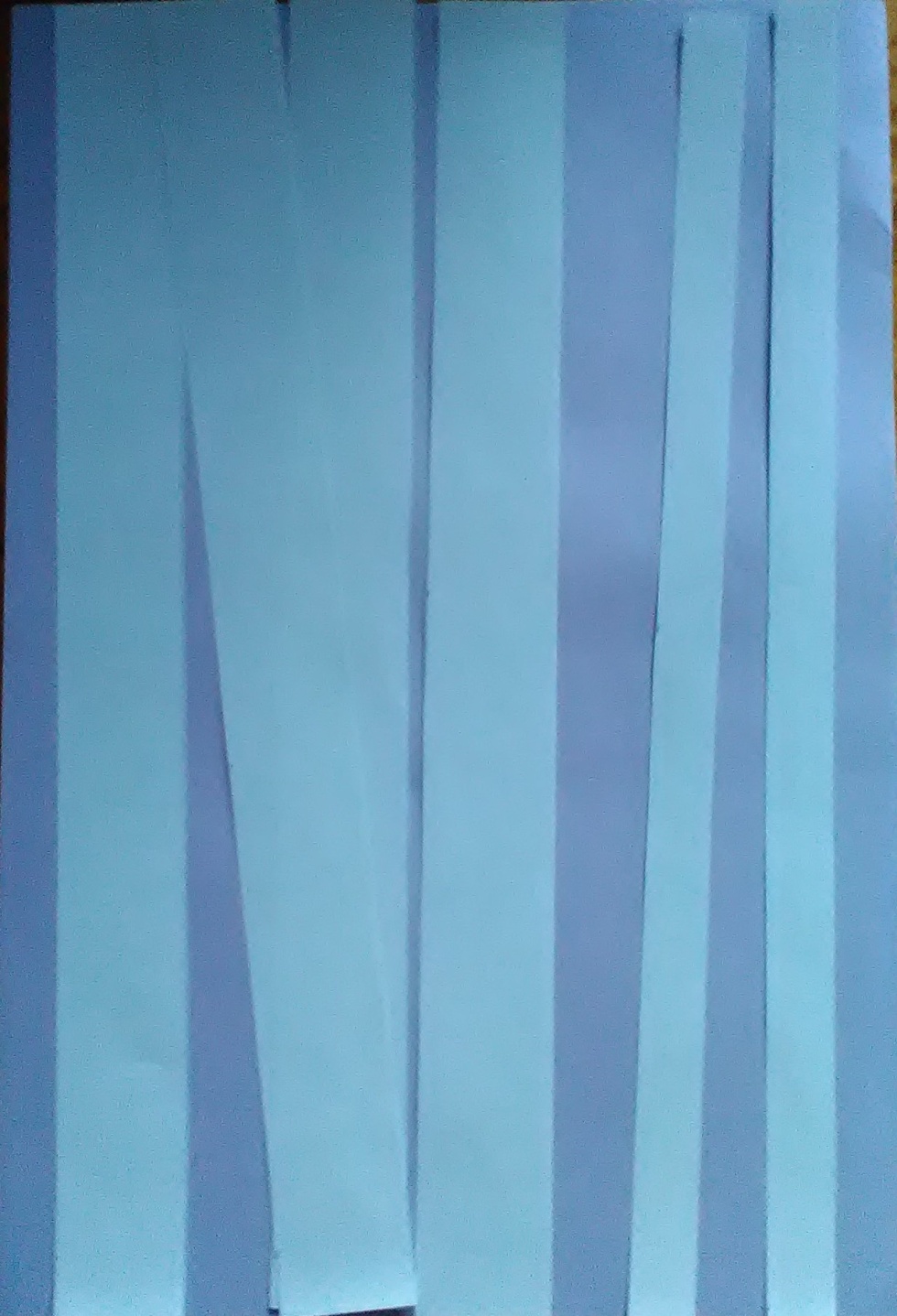 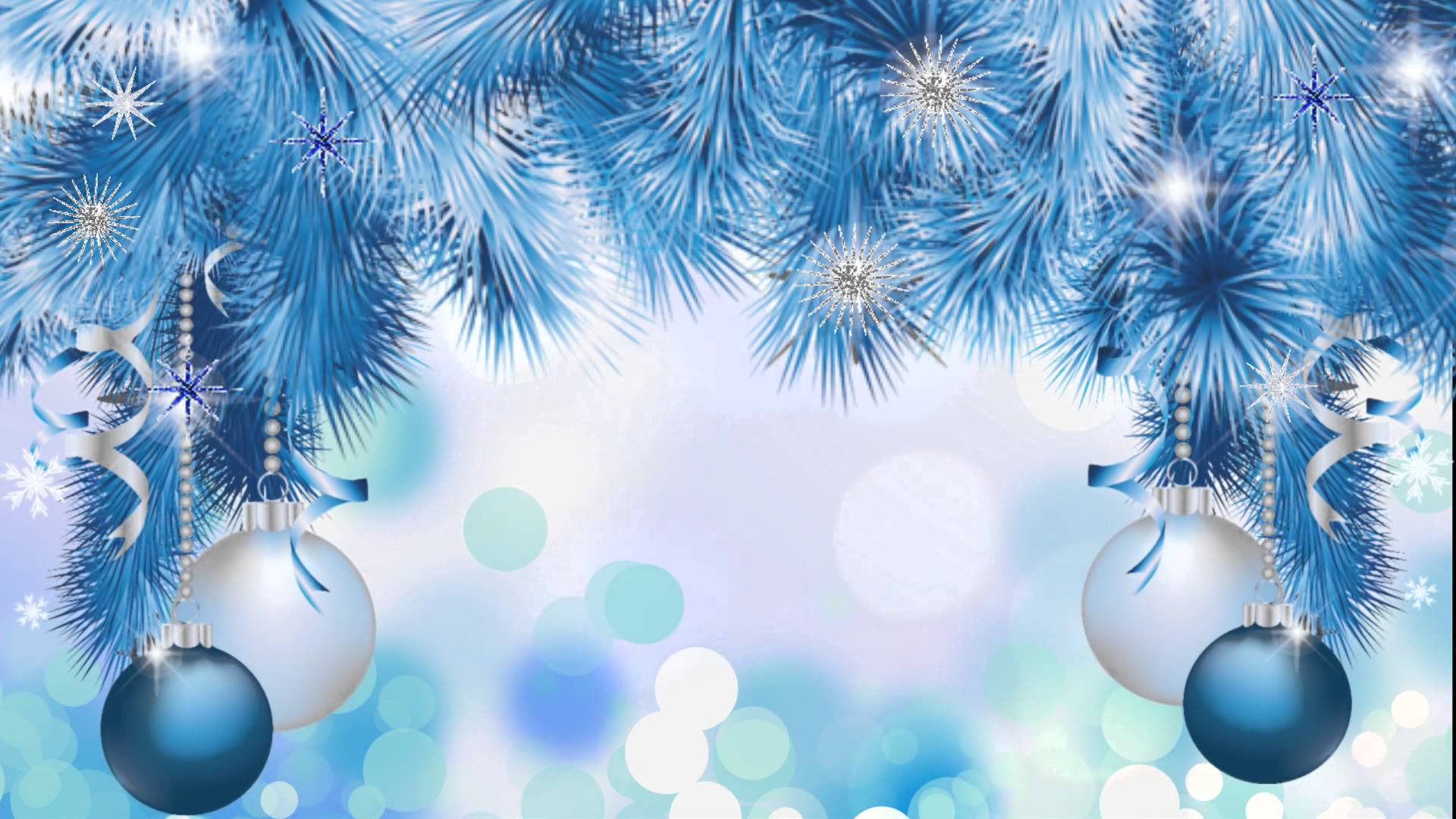 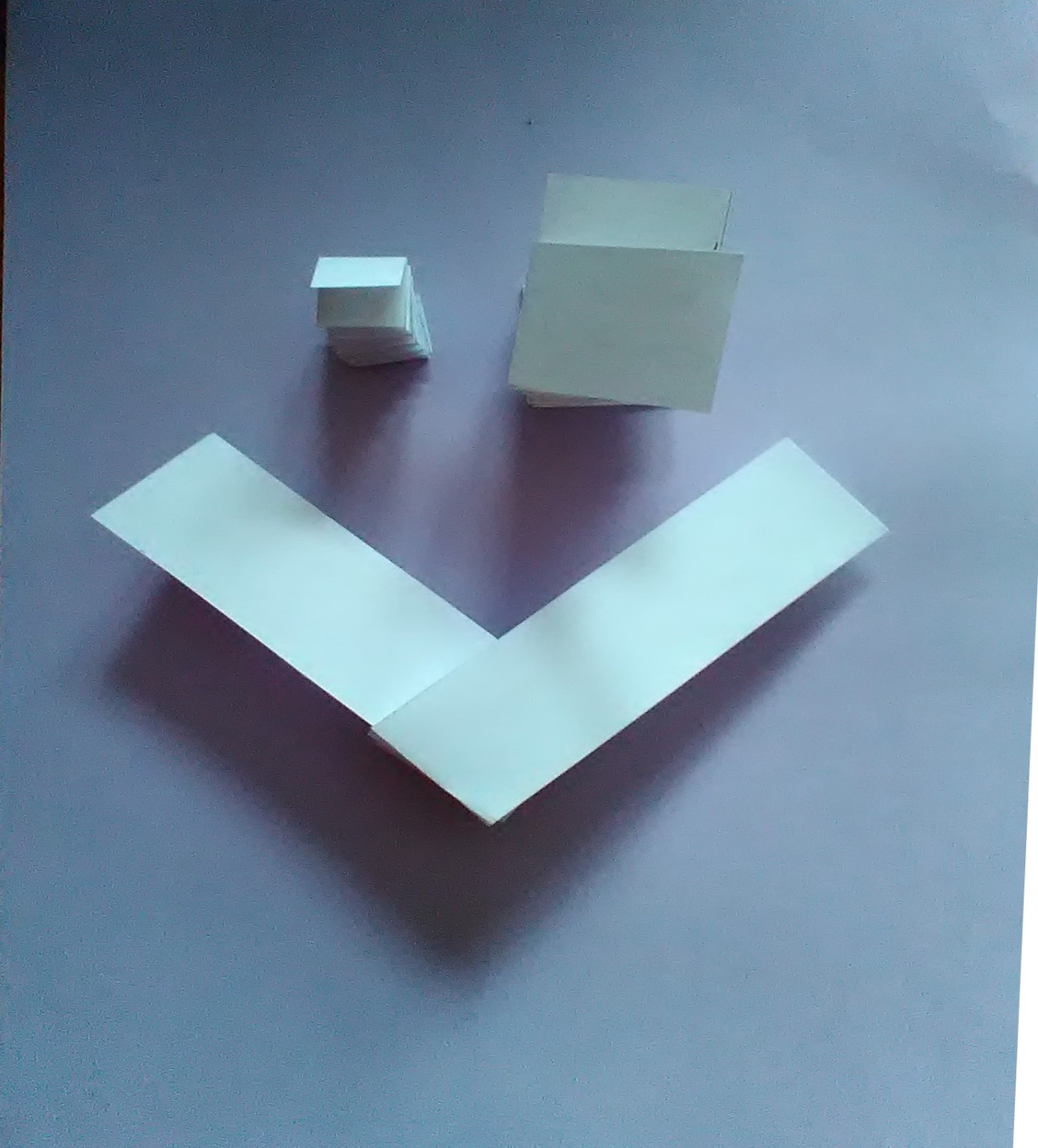 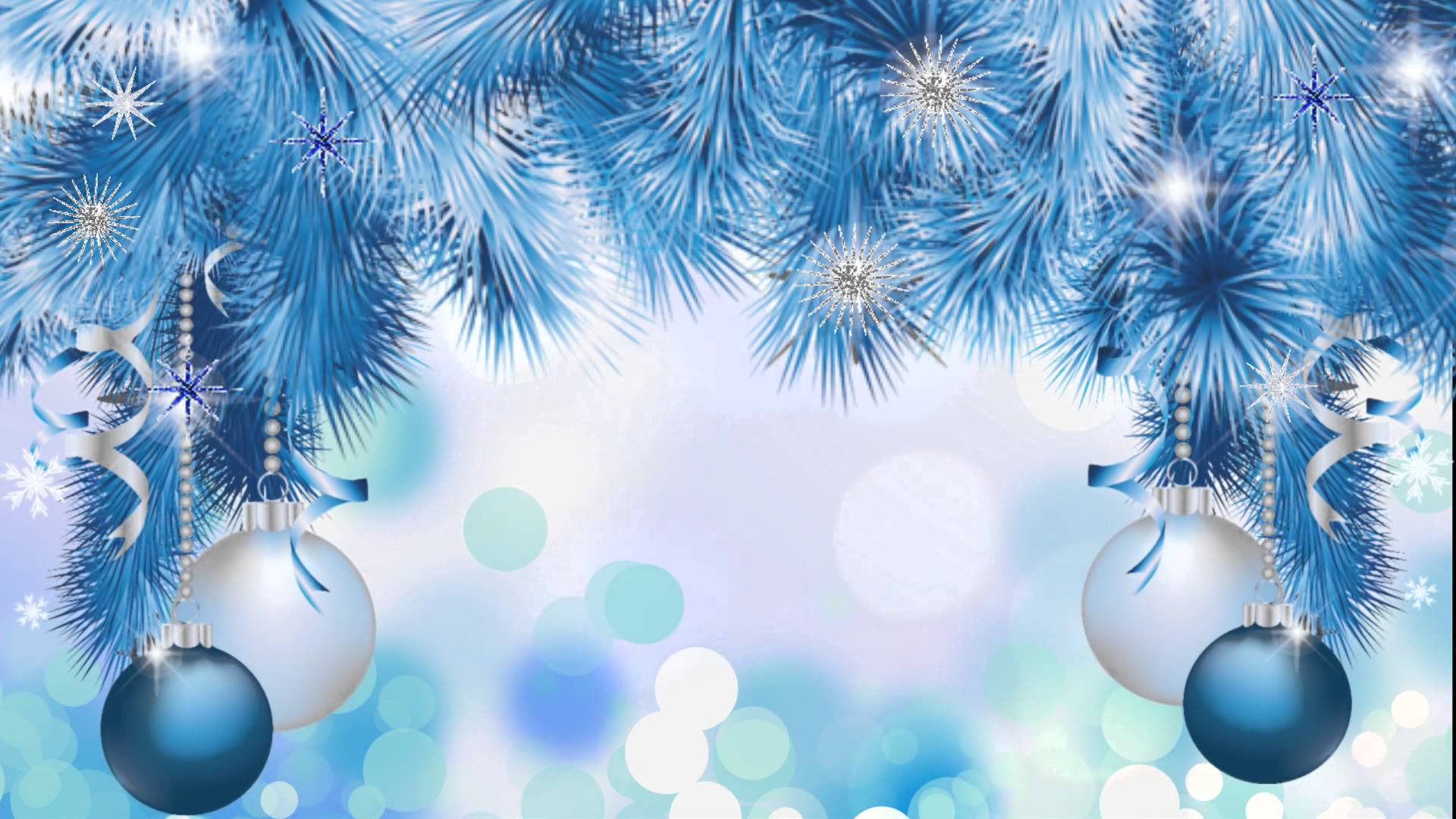 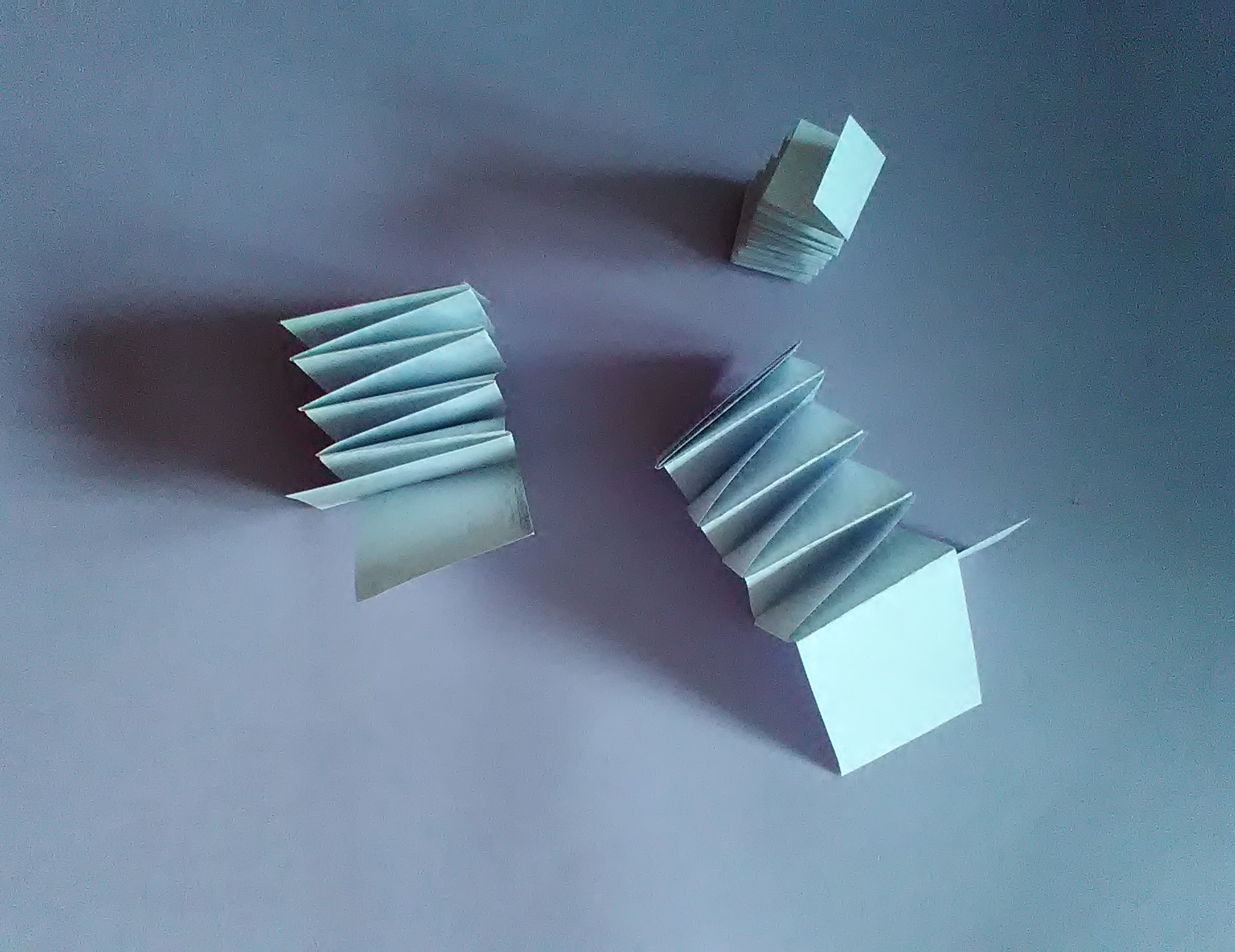 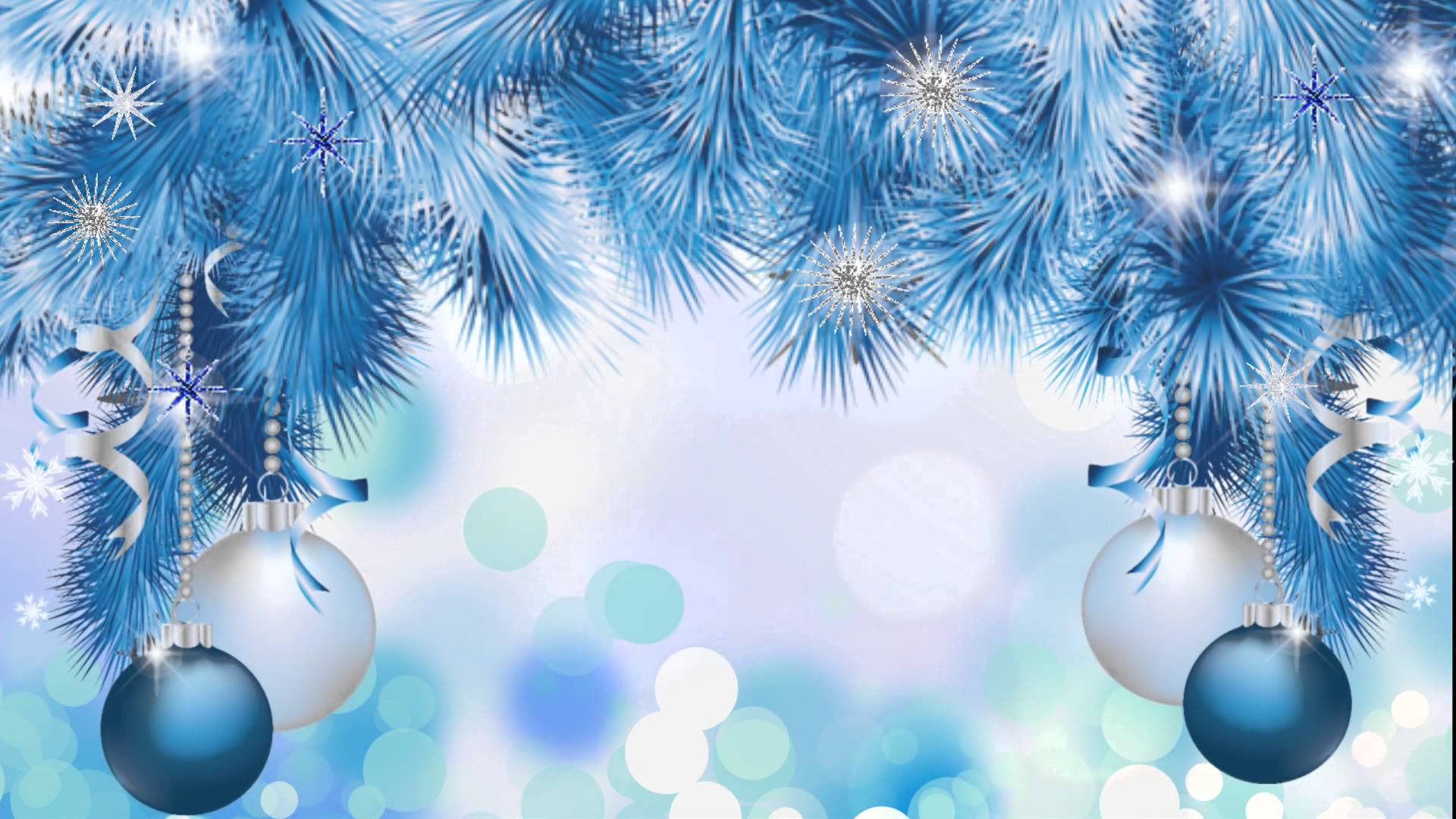 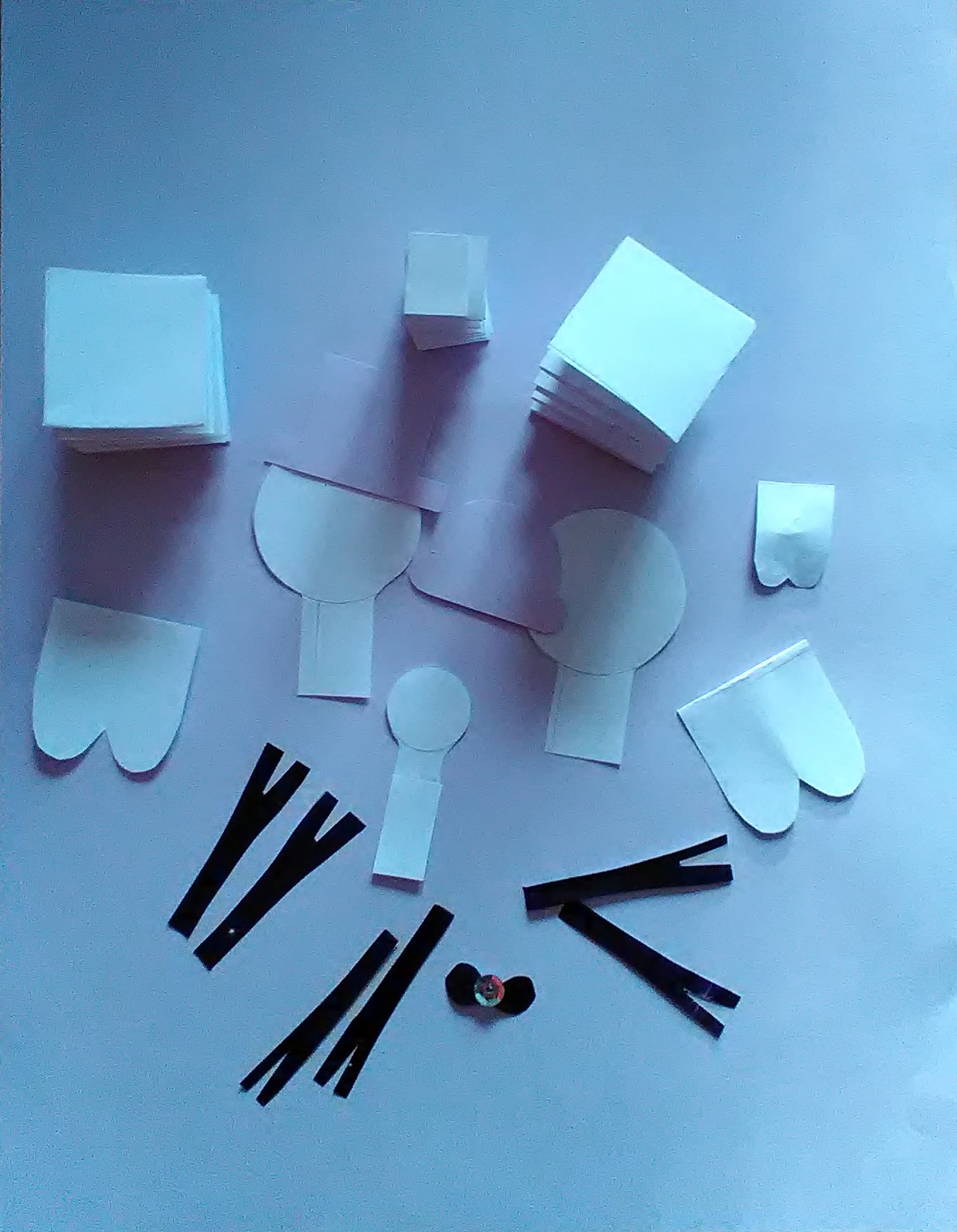 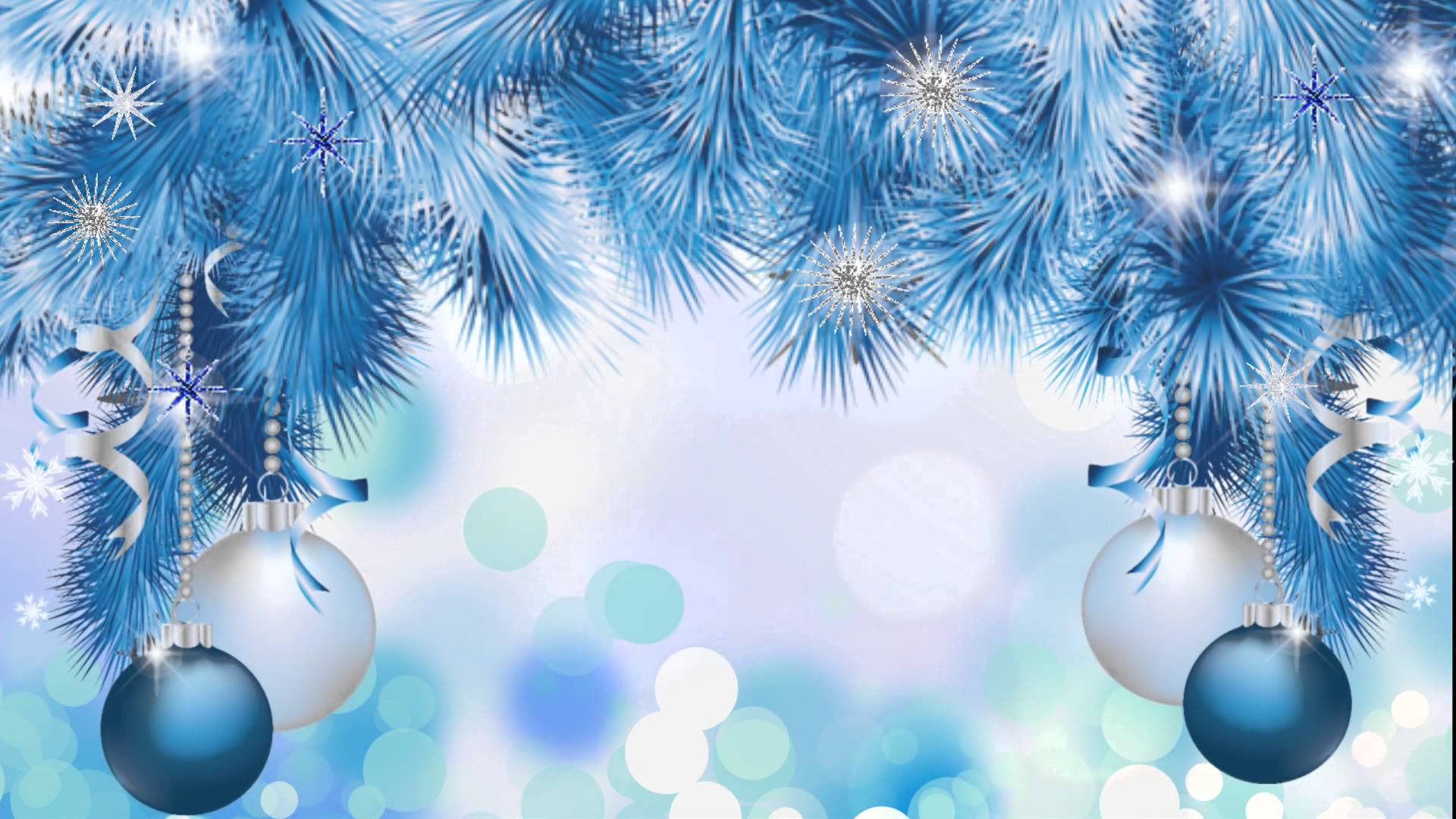 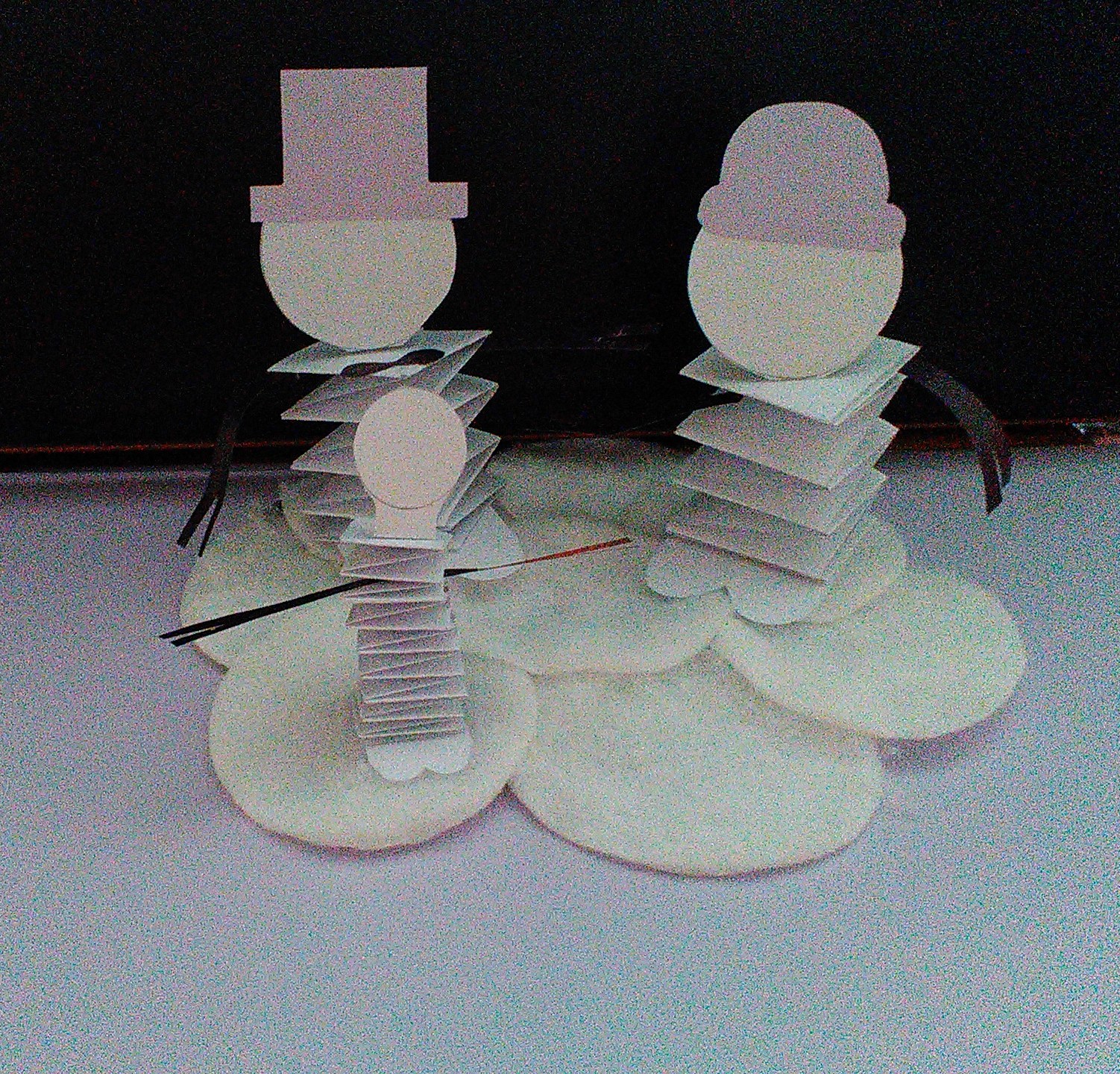 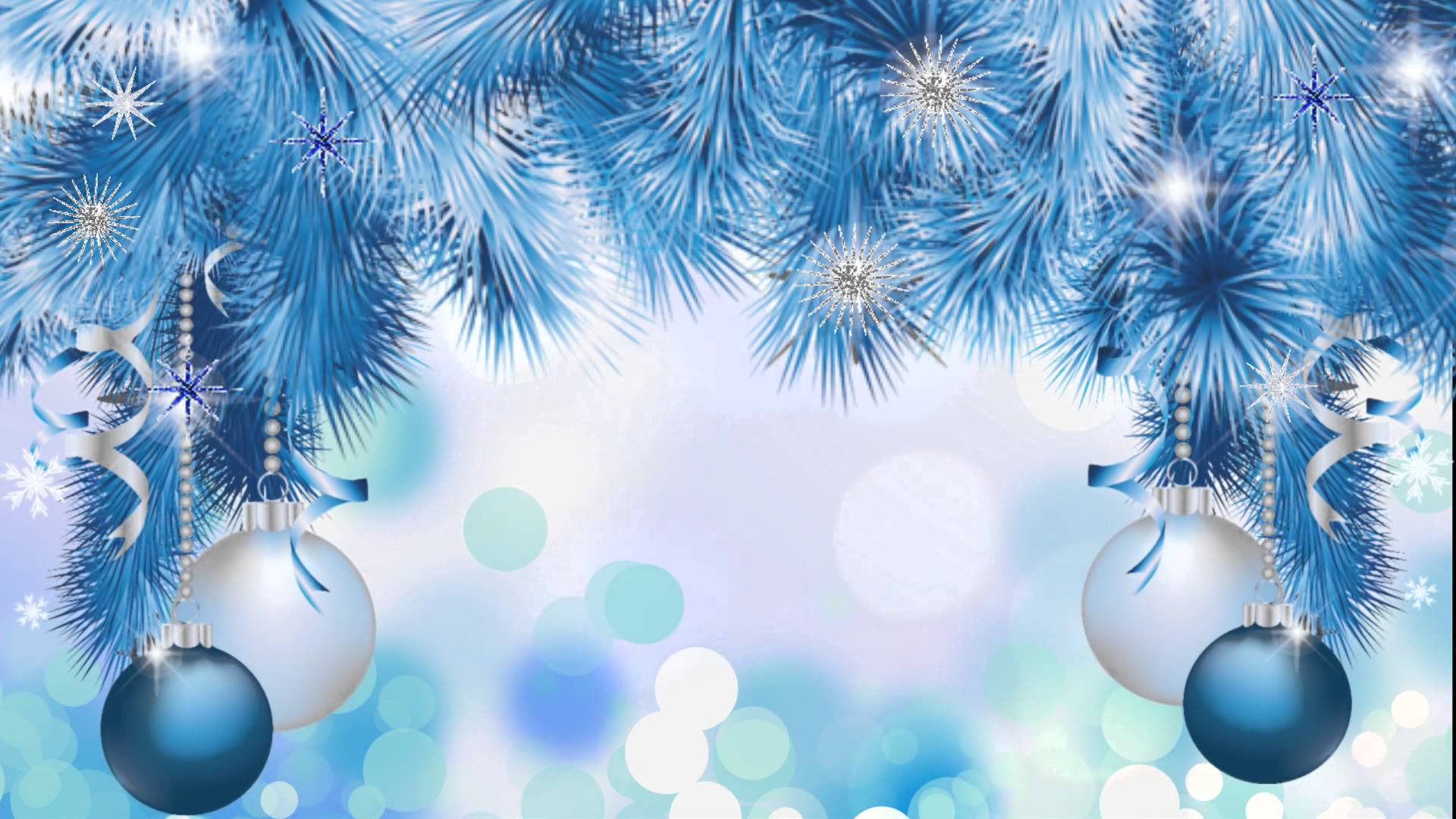 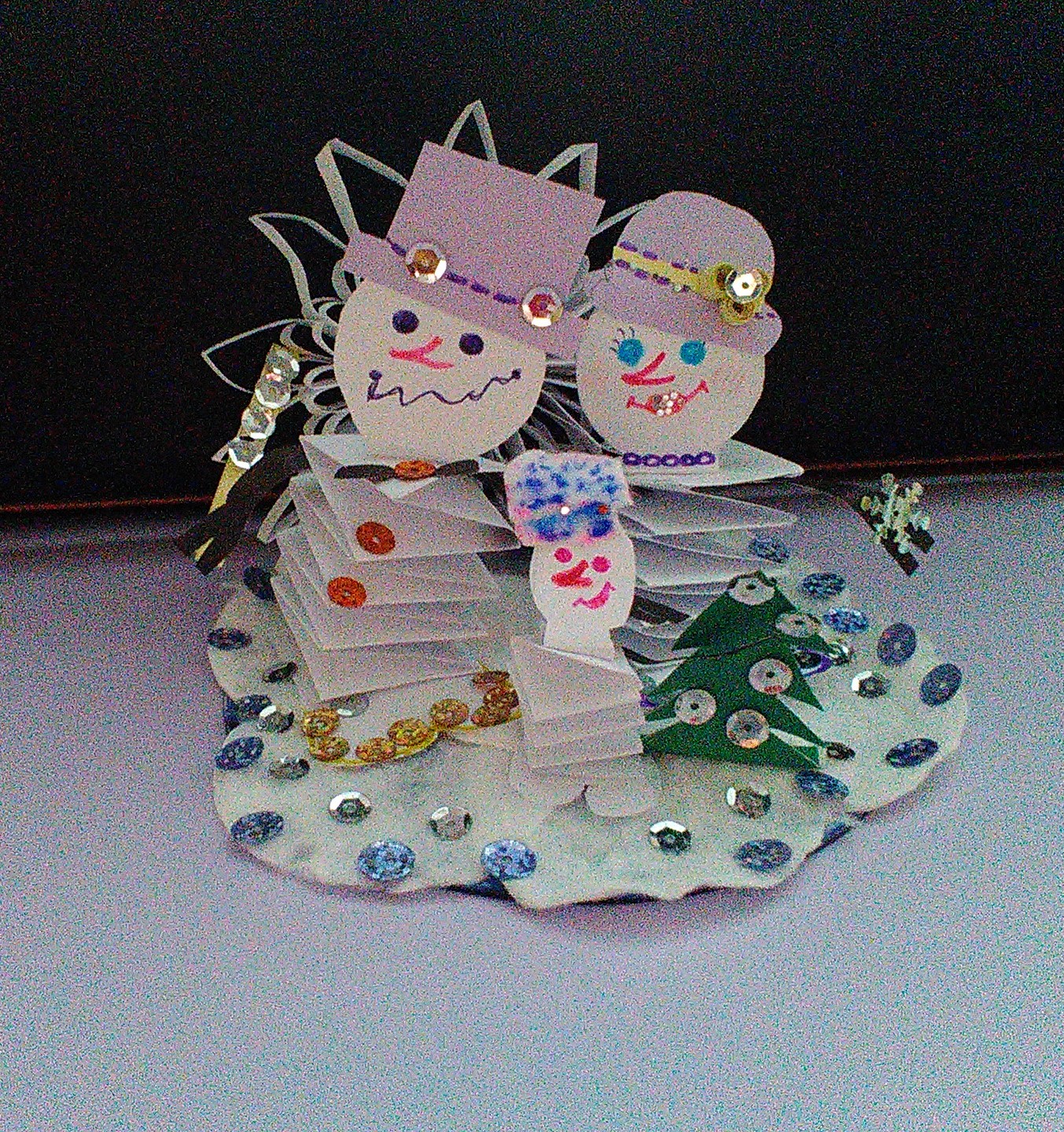 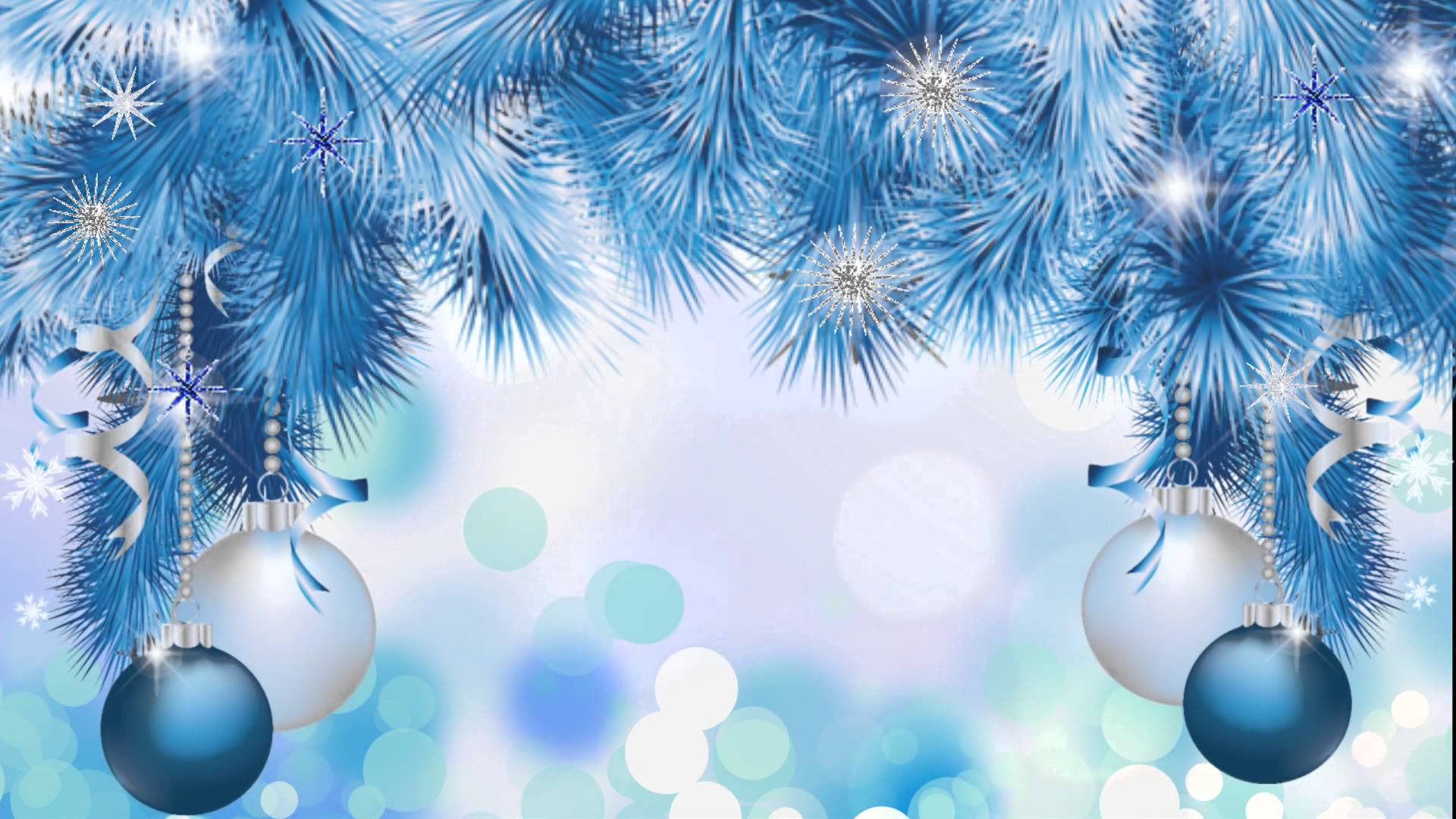 Вот и всё, подарок готов! Помогите ребёнку положить его в красивую подарочную упаковку, которую сделайте на другом уроке. Я уверена, что мамы скажут огромное спасибо за такой чудо-подарок! Загляните в глазёнки своим ученикам и вы увидите в них гордость и нежность.
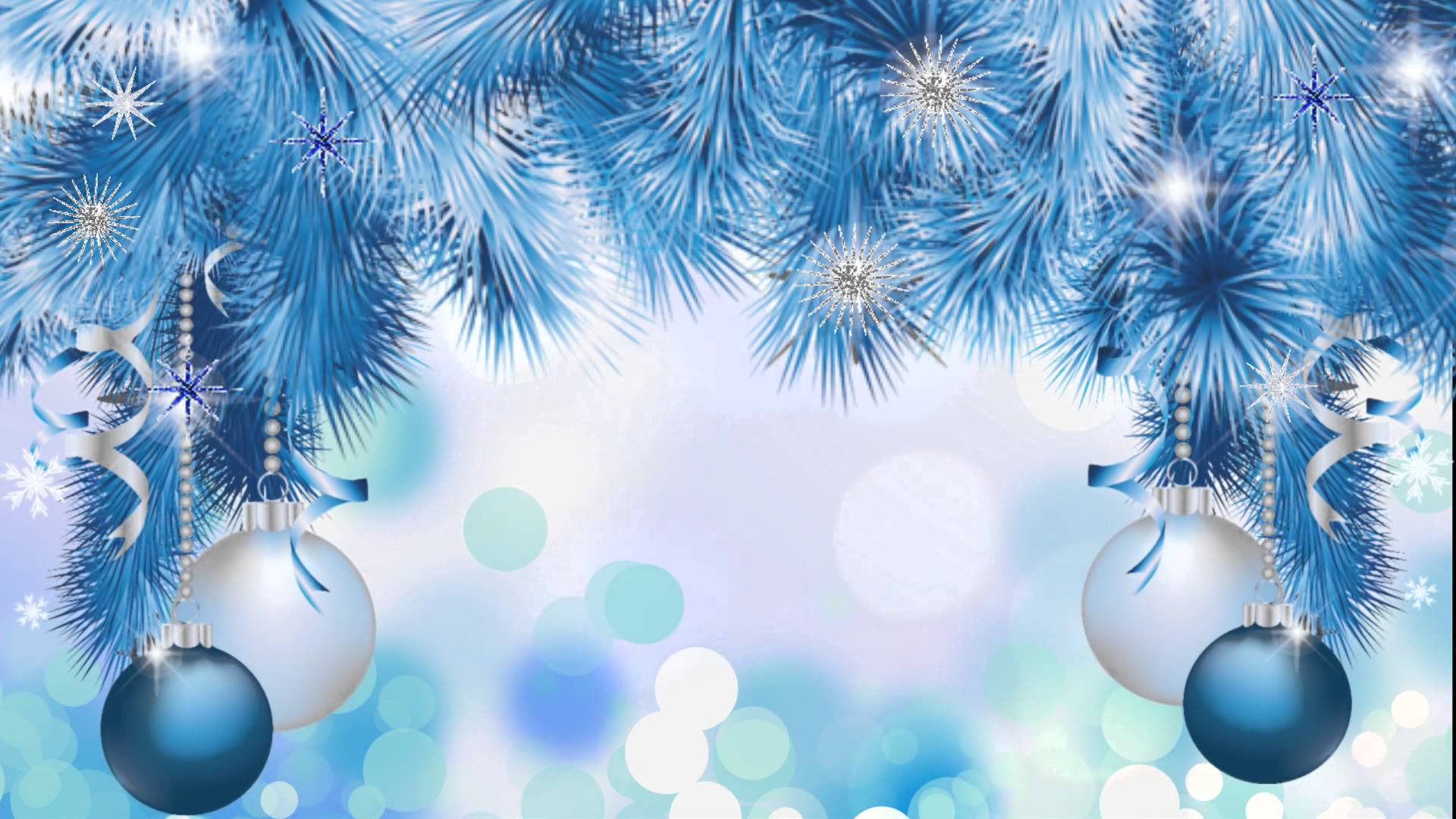 С новым годом!
И думаю вам это пригодится